Сравнительный анализ успеваемости учащихся 5-х классов по английскому языку за 4-й класс и первую четверть 5-го класса2018-2019 учебный год
учитель: Бухлаева Юлия Александровна
Сравнив успеваемость учащихся за 4-й класс и первую четверть 5-го класса можно сделать вывод, что качество знаний учащихся по английскому языку уменьшилось на 16%. 
Если по итогам года за 4й класс качество знаний учащихся составляло 88%, то по итогам первой четверти качество знаний составляет 72%. 
Спад успеваемости учащихся, на мой взгляд, обусловлен добавлением детей из класса коррекции и  появлением новых предметов (возрос объем работы, если раньше ежедневно ученики готовились к 3 предметам, то теперь надо готовиться к 6- ти ежедневно).
ВЫВОД:
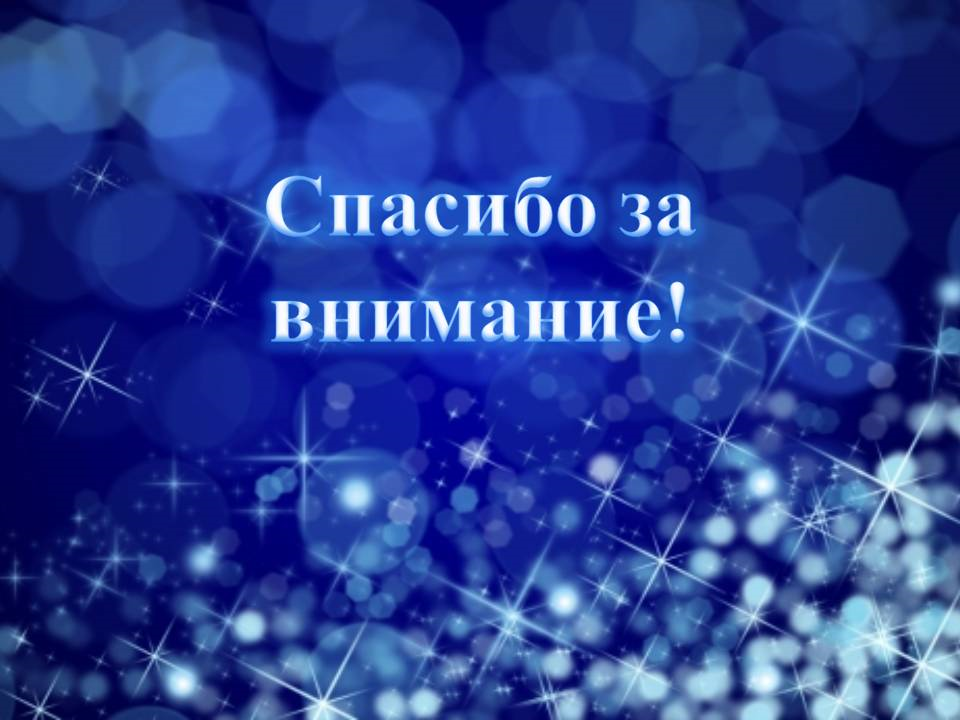